قالب پاورپوینت دفاع پایان‌نامه

شامل فصل‌های مجزا و اسلایدهای شماره‌دار برای ورود محتوا
01
دفاع پایان‌نامه
فهرست مطالب
02
فهرست مطالب
03
فصل اول: کلیات پژوهش
04
بیان مسئله
05
اهمیت و ضرورت تحقیق
06
فصل دوم: ادبیات نظری و پیشینه تحقیق
07
مبانی نظری
08
پیشینه داخلی و خارجی
09
فصل سوم: روش‌شناسی پژوهش
10
نوع و روش تحقیق
11
جامعه آماری و نمونه‌گیری
12
فصل چهارم: تجزیه و تحلیل داده‌ها
13
تحلیل توصیفی
فهرست مطالب
14
تحلیل استنباطی
15
فصل پنجم: نتیجه‌گیری و پیشنهادات
16
یافته‌های اصلی تحقیق
17
پیشنهادات کاربردی
18
محدودیت‌ها و پیشنهاد برای تحقیقات آینده
19
تشکر و قدردانی
1
دفاع پایان‌نامه
عنوان پایان‌نامه / نام دانشجو / استاد راهنما
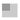 undefinedundefinedundefinedundefined
2
فهرست مطالب
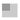 کلیات پژوهش
ادبیات نظری و پیشینه تحقیق
روش‌شناسی پژوهش
تجزیه و تحلیل داده‌ها
3
فصل اول: کلیات پژوهش
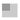 undefinedundefinedundefinedundefined
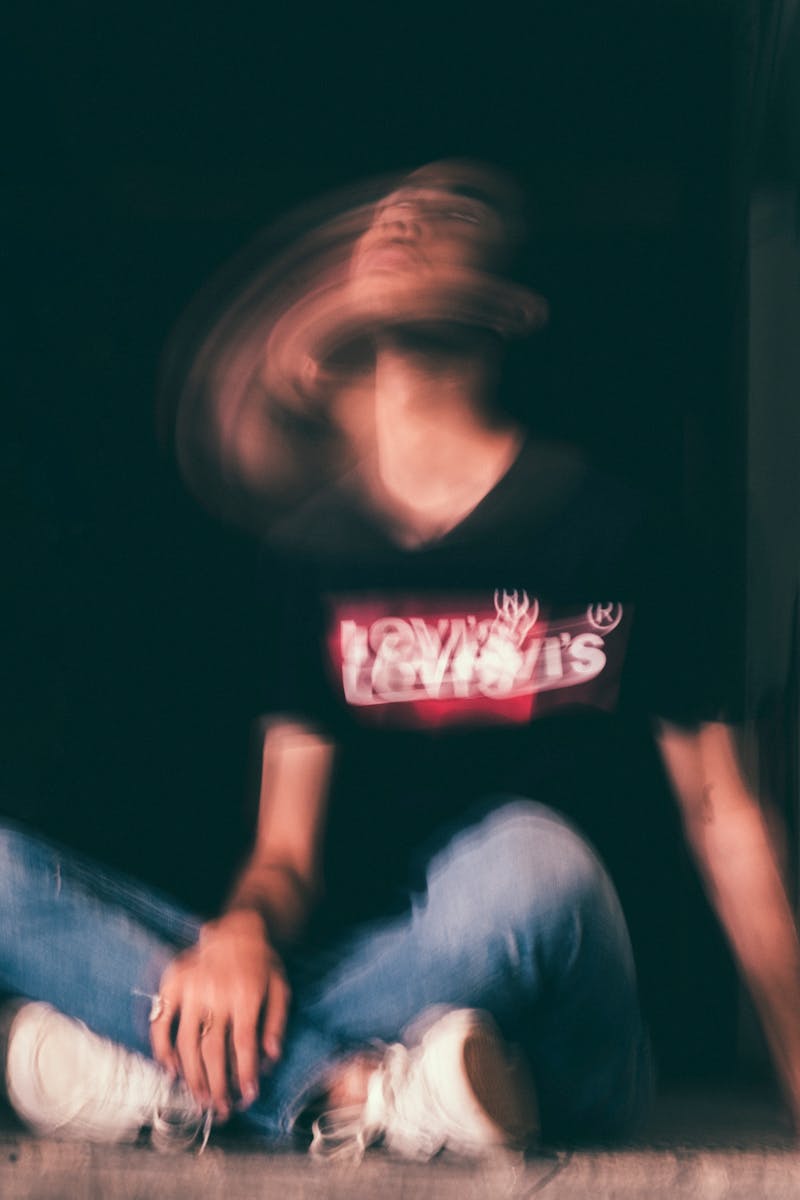 4
بیان مسئله
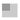 undefinedundefinedundefinedundefined
5
اهمیت و ضرورت تحقیق
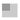 undefinedundefinedundefinedundefined
6
فصل دوم: ادبیات نظری و پیشینه تحقیق
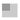 undefinedundefinedundefinedundefined
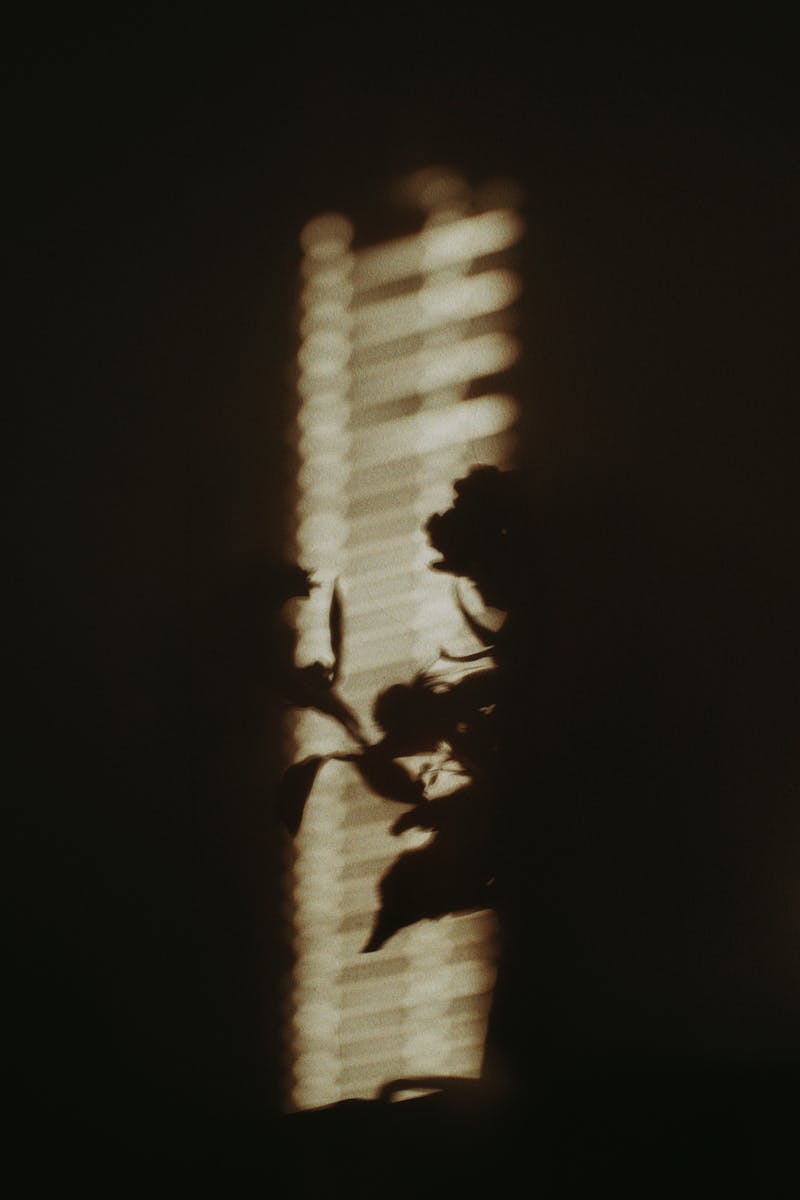 7
مبانی نظری
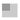 undefinedundefinedundefinedundefined
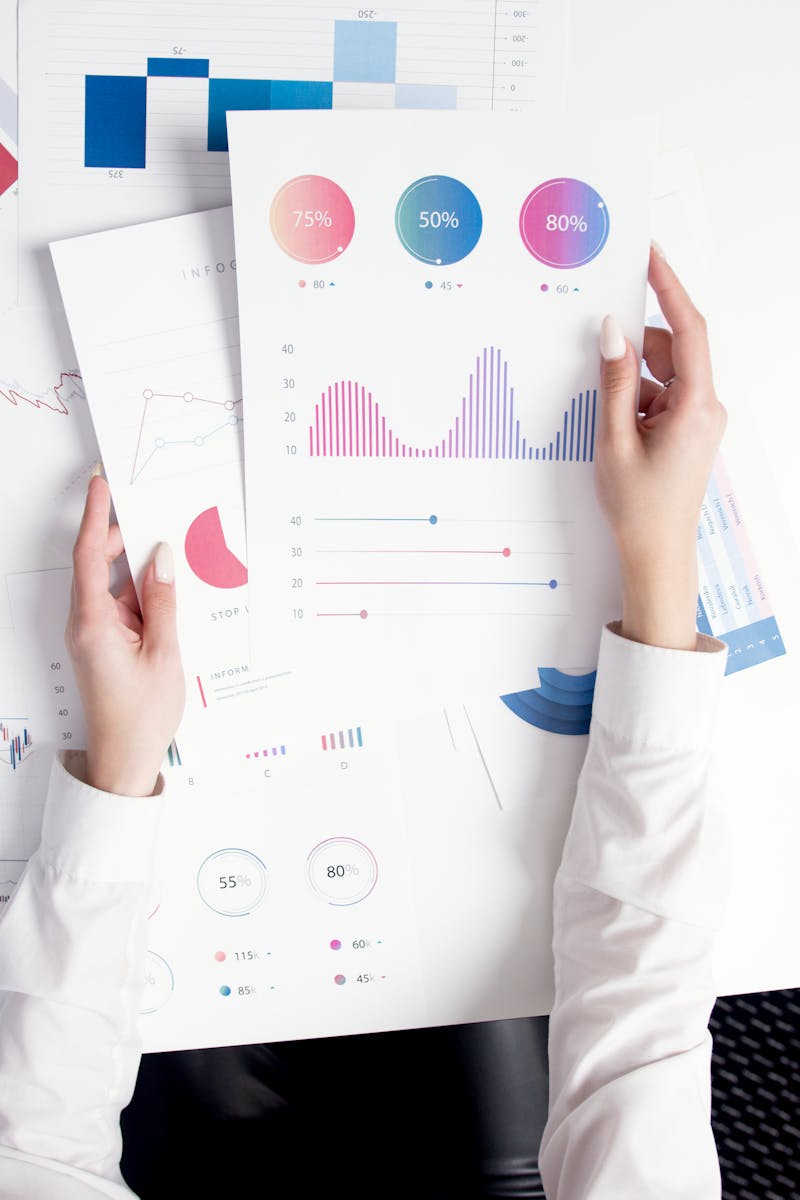 8
پیشینه داخلی و خارجی
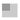 undefinedundefinedundefinedundefined
9
فصل سوم: روش‌شناسی پژوهش
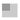 undefinedundefinedundefinedundefined
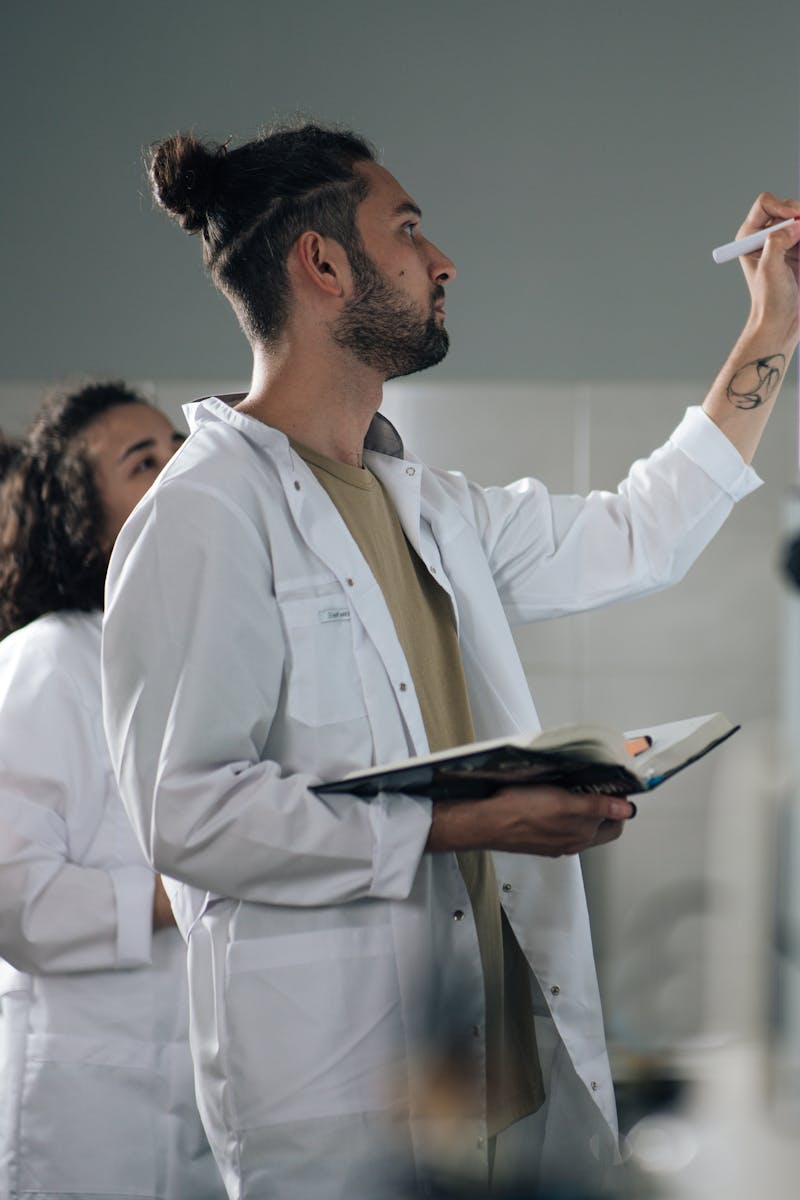 10
نوع و روش تحقیق
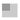 undefinedundefinedundefinedundefined
11
جامعه آماری و نمونه‌گیری
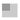 undefinedundefinedundefinedundefined
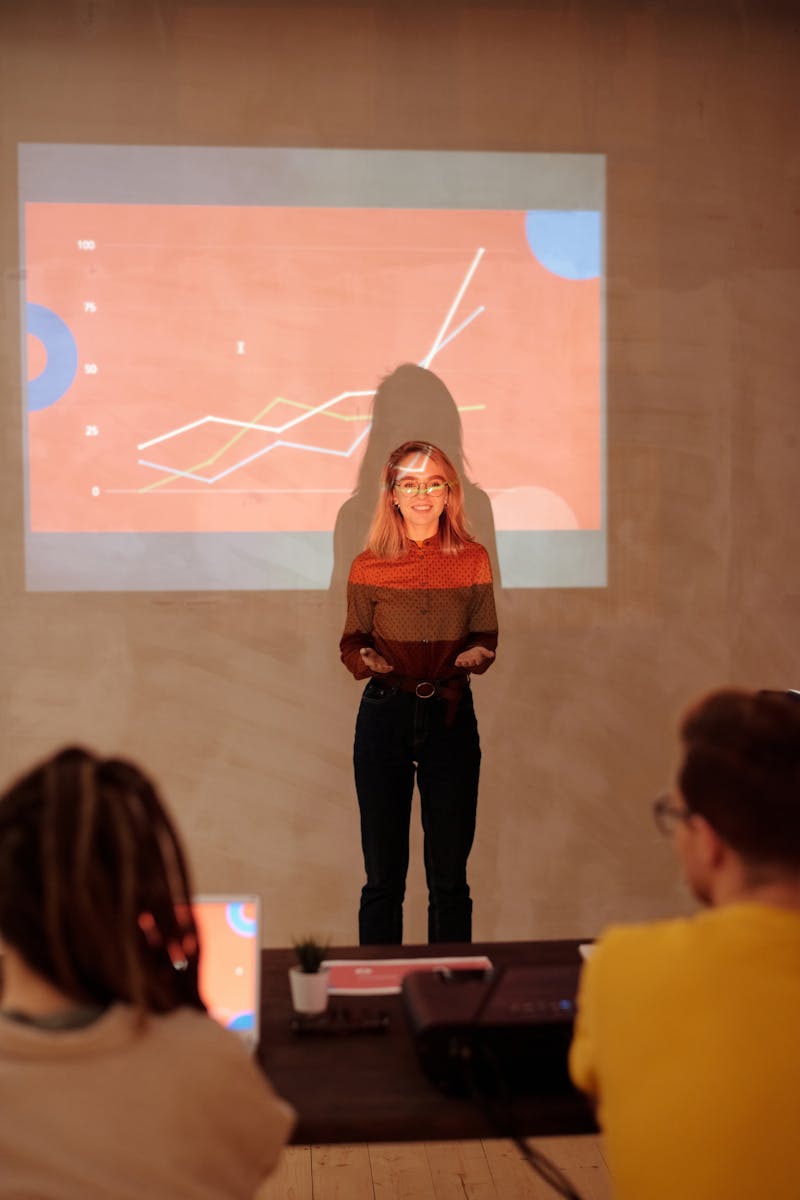 12
فصل چهارم: تجزیه و تحلیل داده‌ها
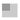 undefinedundefinedundefinedundefined
13
تحلیل توصیفی
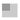 undefinedundefinedundefinedundefined
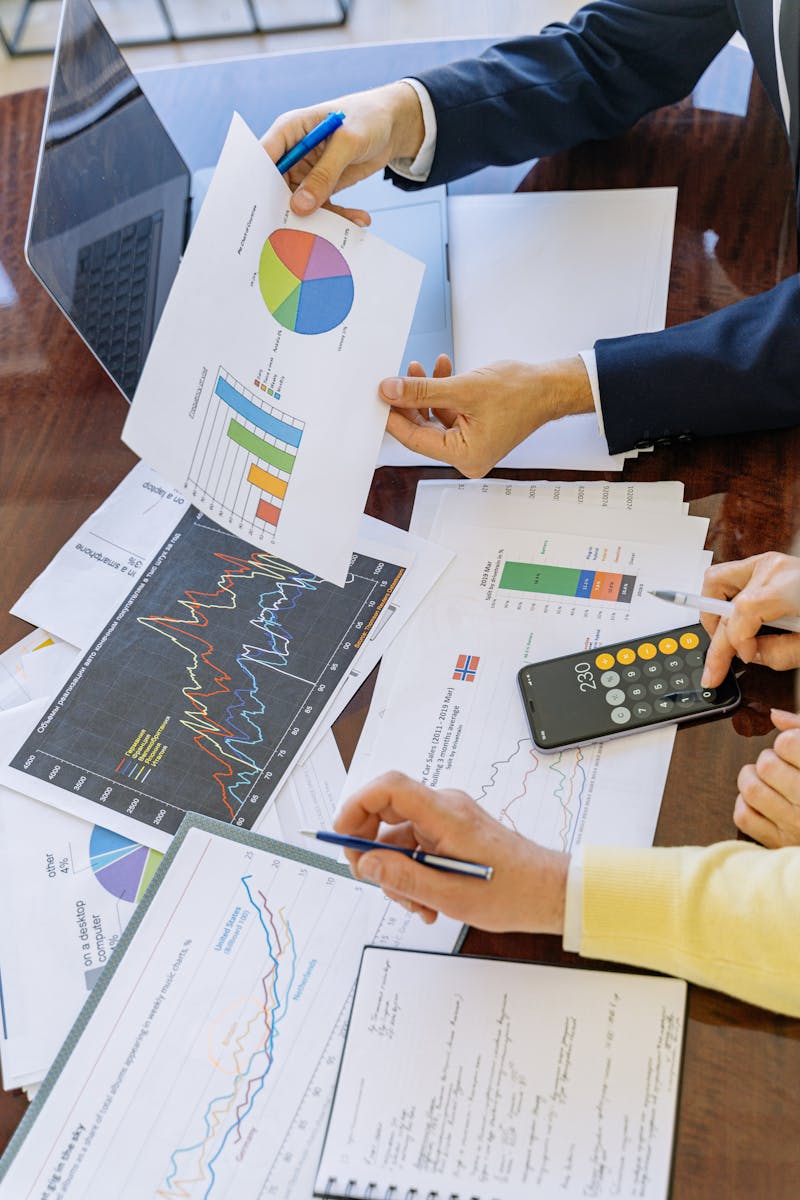 14
تحلیل استنباطی
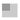 undefinedundefinedundefinedundefined
15
فصل پنجم: نتیجه‌گیری و پیشنهادات
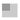 undefinedundefinedundefinedundefined
16
یافته‌های اصلی تحقیق
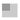 undefinedundefinedundefinedundefined
17
پیشنهادات کاربردی
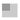 undefinedundefinedundefinedundefined
18
محدودیت‌ها و پیشنهاد برای تحقیقات آینده
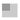 undefinedundefinedundefinedundefined
19
تشکر و قدردانی
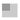 undefinedundefinedundefinedundefined